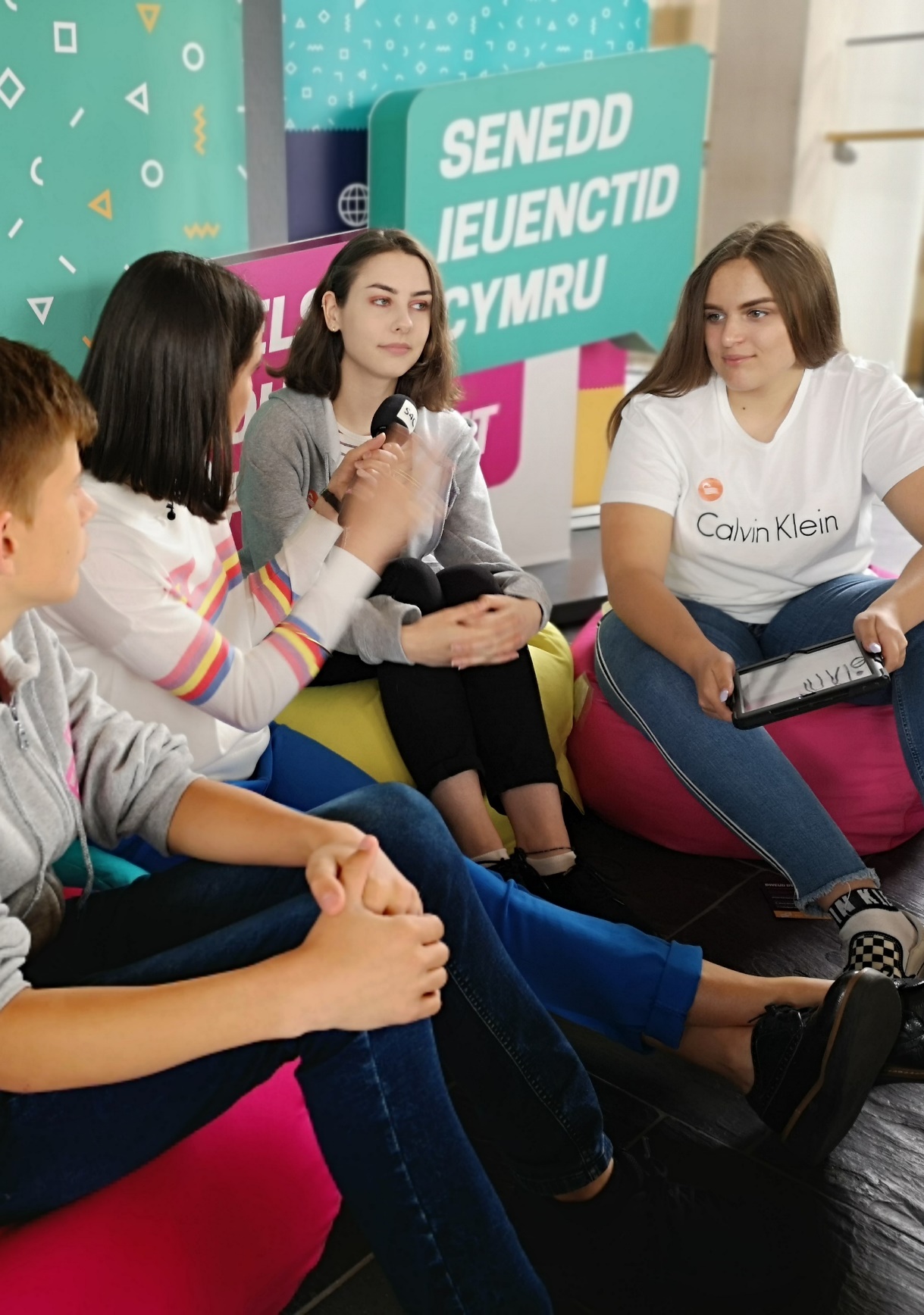 SESIWN CODI LLAIS
ADDYSG A’R CWRICWLWM YSGOL
ROLau
Cadeirydd
Dewis rywun i arwain y sesiwn. Dylai’r person yma sicrhau bod y 4 cwestiwn yn cael sylw a’u bod nhw’n rhoi cyfle i bawb gyfrannu i’r drafodaeth.

Ysgrifenyddiaeth
Dewis rywun i gymryd nodiadau o’r trafodaethau a chofnodi barn y grŵp a’r unigolion. Mae’r holl nodiadau o’r sesiwn yn gallu cael eu rhannu â ni drwy lenwi’r ffurflen yma.
CWestiWn 1
Mae 65 y cant o bobl Ifanc wedi dweud eu bod nhw ddim yn meddwl bod cynyddu’r amser sy’n cael ei dreulio yn eu man dysgu’n syniad da. 

Beth yw’r rheswm dros hyn yn dy farn di?
CWestiwn 2
Dim ond 23 y cant o’r ymatebwyr oedd yn cytuno neu’n cytuno’n gryf y byddai cynyddu’r amser sy’n cael ei dreulio yn eu mannau dysgu’n gwella eu hiechyd meddwl neu eu llesiant. 

Un o ddibenion treial Llywodraeth Cymru yw gwella iechyd meddwl a gadael mwy o amser ar gyfer gweithgareddau llesiant, ond mae’n amlwg bod pobl Ifanc yn credu y byddai’n cael effaith i’r gwrthwyneb. 
Beth yw dy farn di? 
Beth wyt ti’n meddwl dylai Llywodraeth Cymru edrych arno yn lle cynyddu nifer yr oriau mae pobl Ifanc yn treulio yn eu man dysgu, neu yn ogystal â hynny, i wella iechyd meddwl?
CWestiWn 3
“Mae gan bobl Ifanc ddiddordebau gwahanol ac maen nhw’n dymuno gyrfaoedd gwahanol”  

Dadleuodd rhai ymatebwyr fydd gorfodi pobl Ifanc i dreulio mwy o amser yn eu mannau dysgu, yn cymryd rhan mewn gweithgareddau tebyg, ddim yn gadael i bobl Ifanc ganlyn diddordebau unigol. Wyt ti’n cytuno? Os felly, allai hyn gael ei osgoi?
CWestiWn 4
Nododd llawer o ymatebwyr y gallai cynyddu nifer yr oriau yn eu man dysgu gael effaith niweidiol ar lesiant rhai pobl ifanc, sef:

Pobl ifanc sy’n cael eu bwlio
Teuluoedd ag anawsterau ariannol neu rieni/warcheidwaid sy’n gweithio sifftiau hir
Gofalwyr ifanc
Pobl ifanc â phroblemau iechyd meddwl
Pobl ifanc drawsryweddol (sydd efallai’n cael trafferth cymryd rhan mewn addysg gorfforol)
Pobl ifanc â swyddi rhan-amser
Pobl mewn ardaloedd gwledig sydd eisoes yn treulio mwy nag awr y dydd yn teithio
Pobl ifanc awtistig neu niwroamrywiol
Pobl ifanc ag anableddau

Pe bai 5 awr ychwanegol yn y mannau dysgu, pa gamau ddylai gael eu cymryd i sicrhau bod hynny’n gynhwysol i bawb?
diolch
Diolch o galon am gymryd yr amser i rannu dy farn â ni.

Rwyt ti hefyd yn gallu cyflwyno ymateb y grŵp yma.

Bydd y Pwyllgor Addysg a’r Cwricwlwm Ysgol yn defnyddio dy farn i lunio adroddiad ac argymhellion a fydd yn cael eu cyflwyno i Lywodraeth Cymru ym mis Tachwedd.
Dilyn y daith
Rwyt ti’n gallu cael y wybodaeth ddiweddaraf am hynt yr ymgynghoriad yma drwy ein dilyn ar y cyfryngau cymdeithasol…
0300 200 6565
helo@seneddieuenctid.cymru
Llenwi ein harolwg
Eisiau rhannu mwy o dy farn â ni? Beth am lenwi ein harolwg unigol hefyd?
Rwyt ti hefyd yn gallu annog pobl Ifanc eraill yn yr ysgol, y coleg neu’r grŵp ieuenctid i ddefnyddio eu llais a dweud eu dweud.
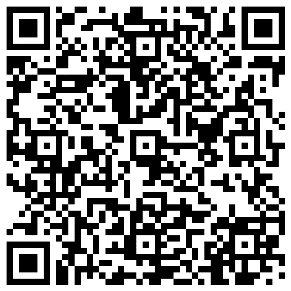 diolch!